Manual para realizar la inscripción de cursos de Pregrado en SIRIUS
NRC
Es el “Número de Referencia de Curso”. Este número es el que el debes matricular en el sistema y trae consigo la siguiente información:
Materia 	
Curso
Sección
Horario de clases
Aula
Docente
Algunos ejemplos de los códigos de las materias y el programa o facultad a la que pertenecen
Pasos para Inscripción de cursos a través del autoservicio Web de alumnos
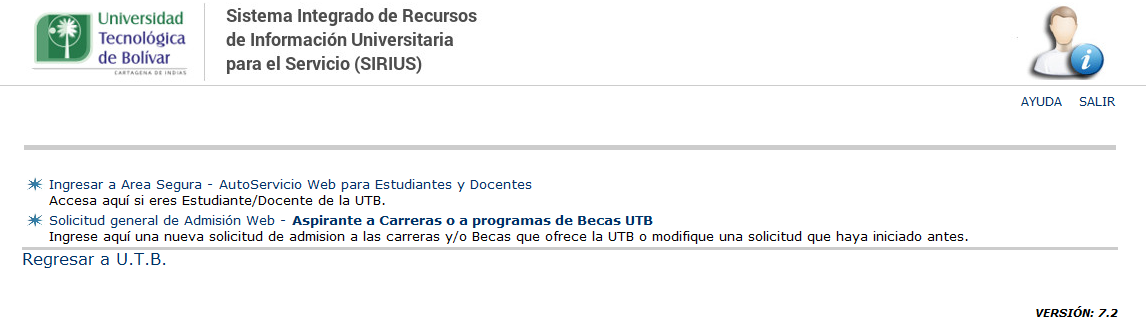 1. Para Ingresar al Servicio Web de alumnos, escoge la opción de Área Segura
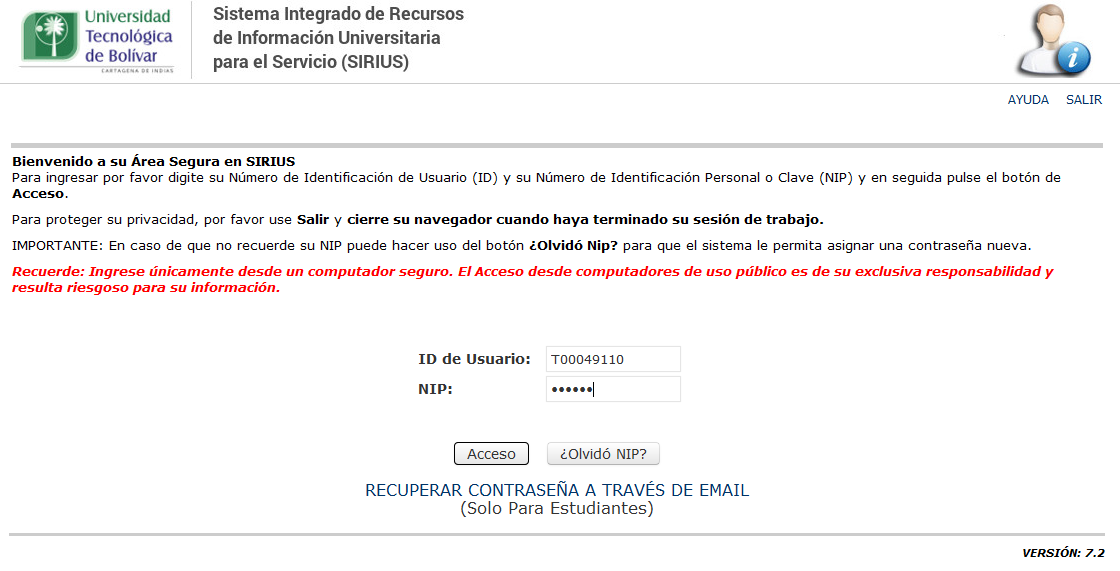 2. Siga las Instrucción que aparecen en el mensaje “Bienvenido a su Área Segura”
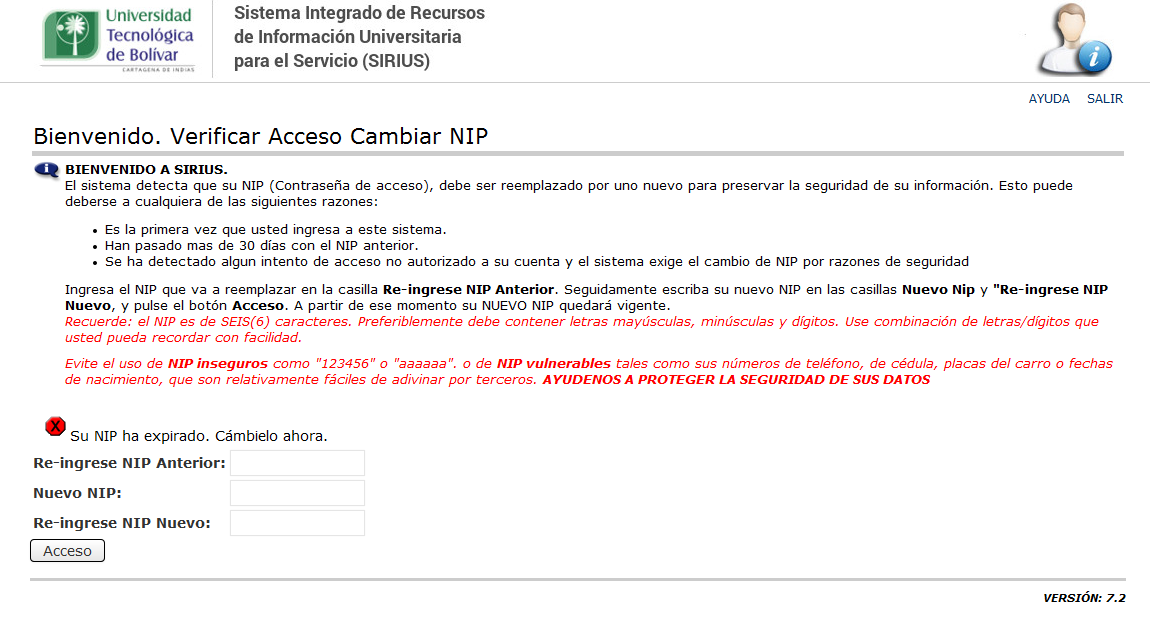 3. Siga las Instrucción que aparecen en el mensaje “Bienvenido a SIRIUS”
4. Siga las Instrucción que aparecen en el mensaje “Verificar Acceso Pregunta y Respuesta Seguridad”
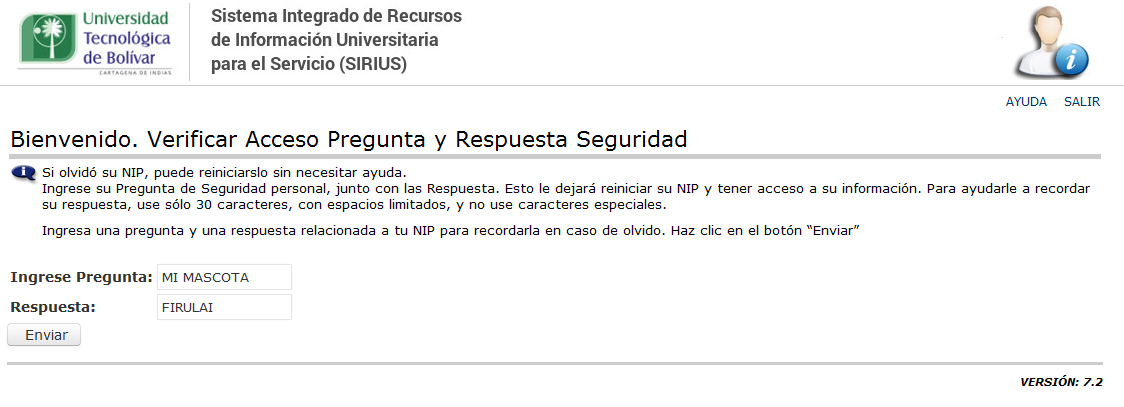 Este es un Ejemplo
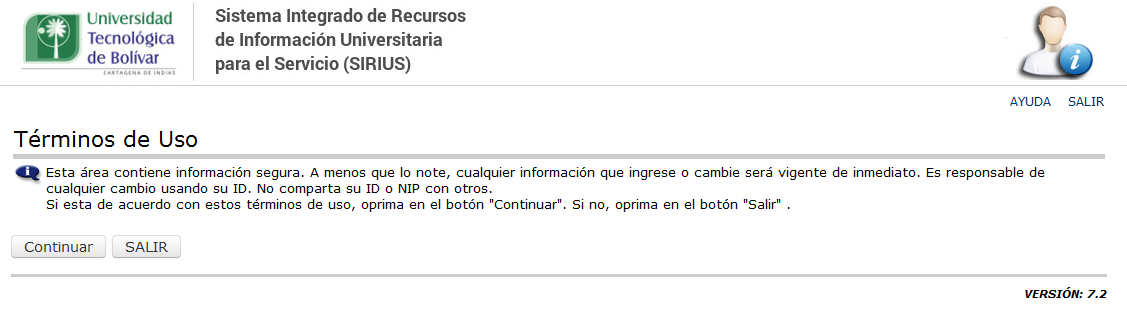 5. A continuación haz clic en el botón “Continuar”, comprometiéndote al buen uso y confidencialidad de tu ID y tu NIP, para evitar que otras personas ingresen a tu cuenta.
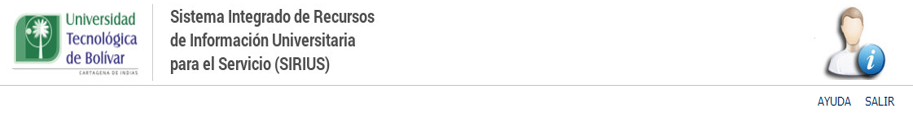 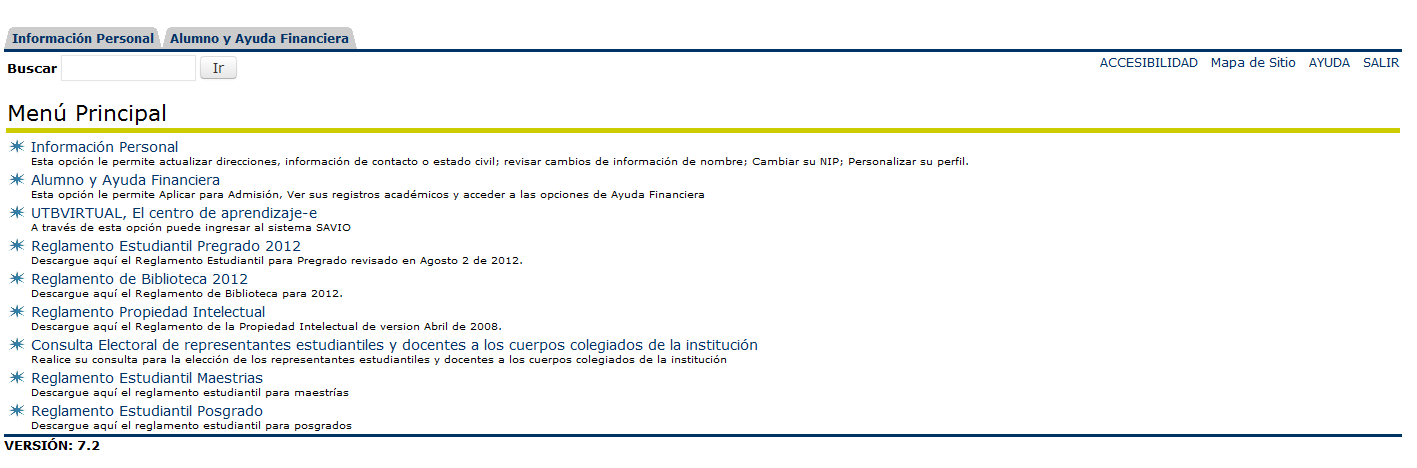 6. Para realizar la Inscripción de tus cursos, escoge la opción “Alumno y Ayuda Financiera” en el Menú Principal.
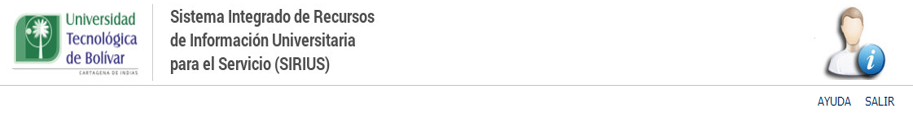 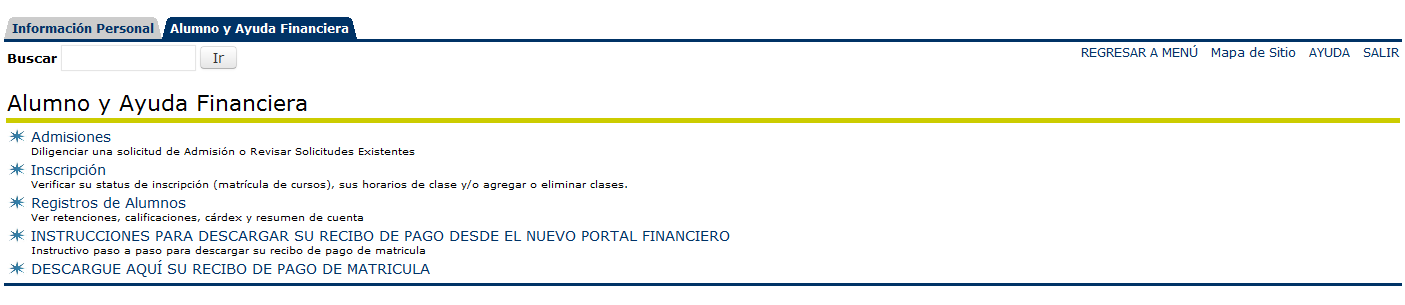 7. Escoge la opción “Inscripción” en el menú de Alumno y Ayuda Financiera..
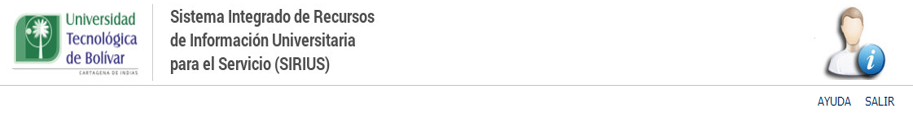 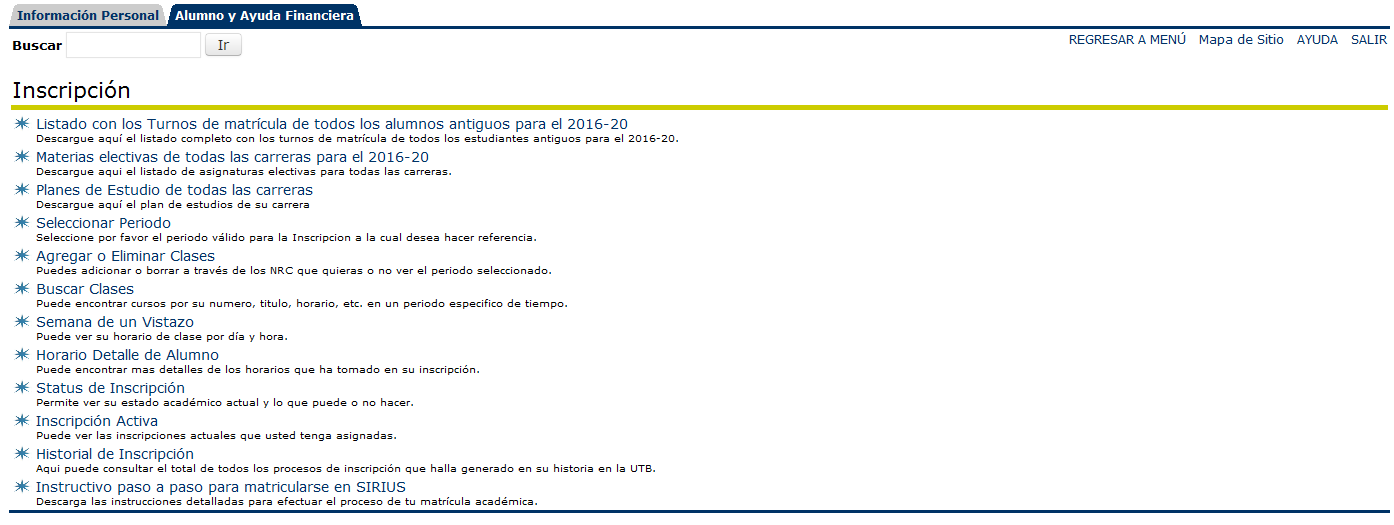 8. Escoge la opción “Buscar clase” en el menú de Inscripción.
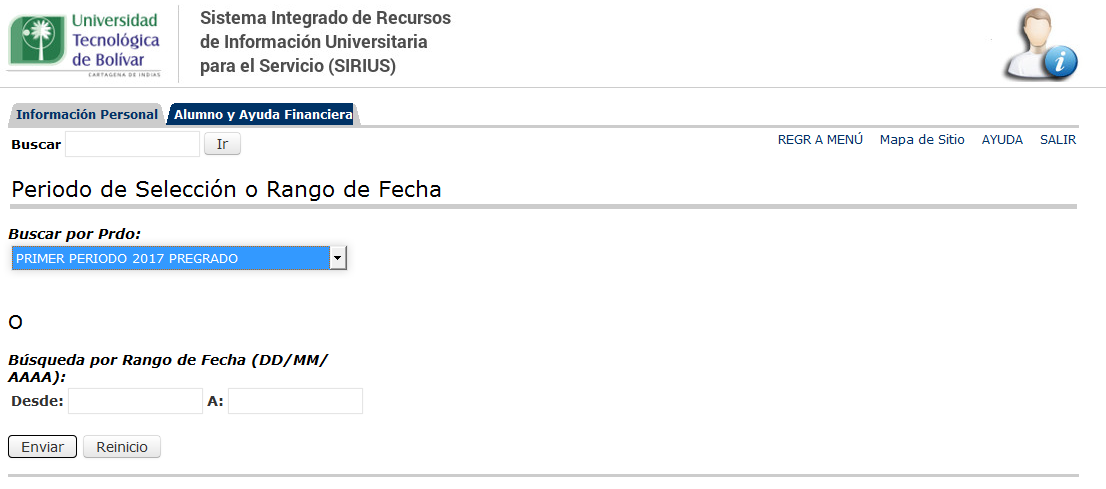 9. Selecciona al periodo para el cual deseas buscar los horarios.
Haz Clic en enviar
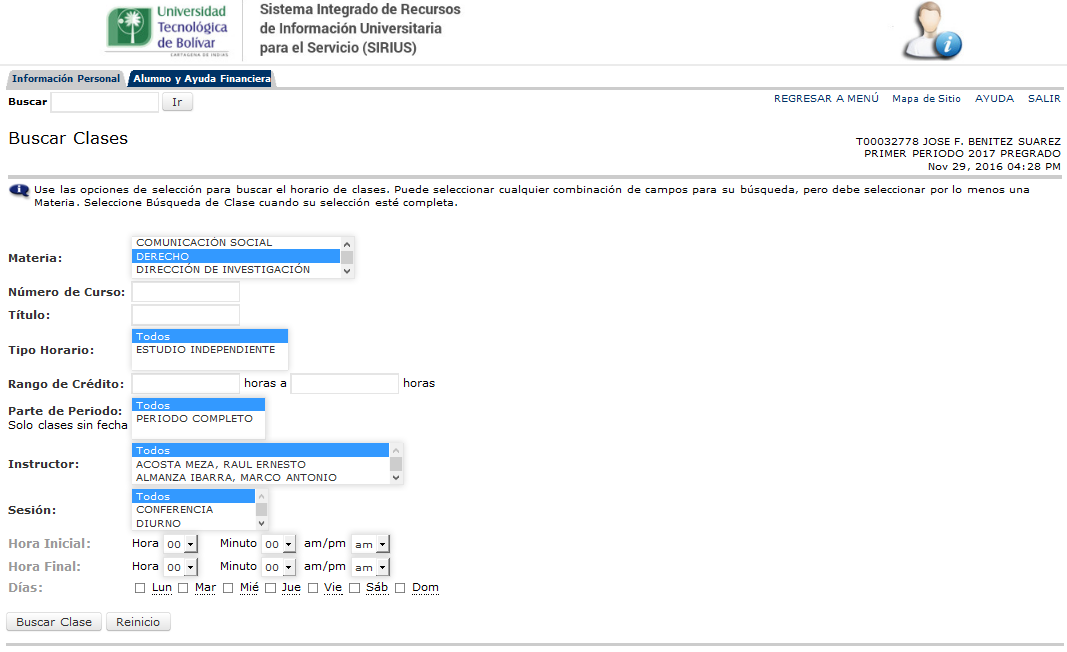 10. Selecciona la materia según el curso en tu pensum.
(Recuerda la codificación de los curso)
Haz Clic en Buscar Clase
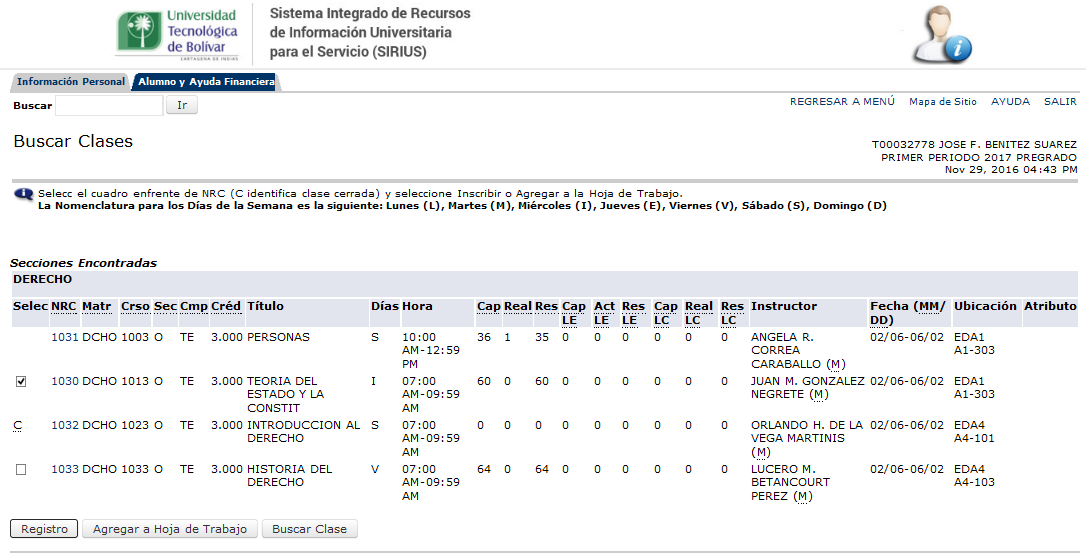 11. Coloca el check en la cajita correspondiente al Curso o Cursos que deseas incluir en tu inscripción. Si no aparece cajita es porque el curso ya lo tienes inscrito. Si aparece una “C” en vez de cajita es porque el curso ya está cerrado, no tiene cupo.  Y Haz Selecciona “Registro”.
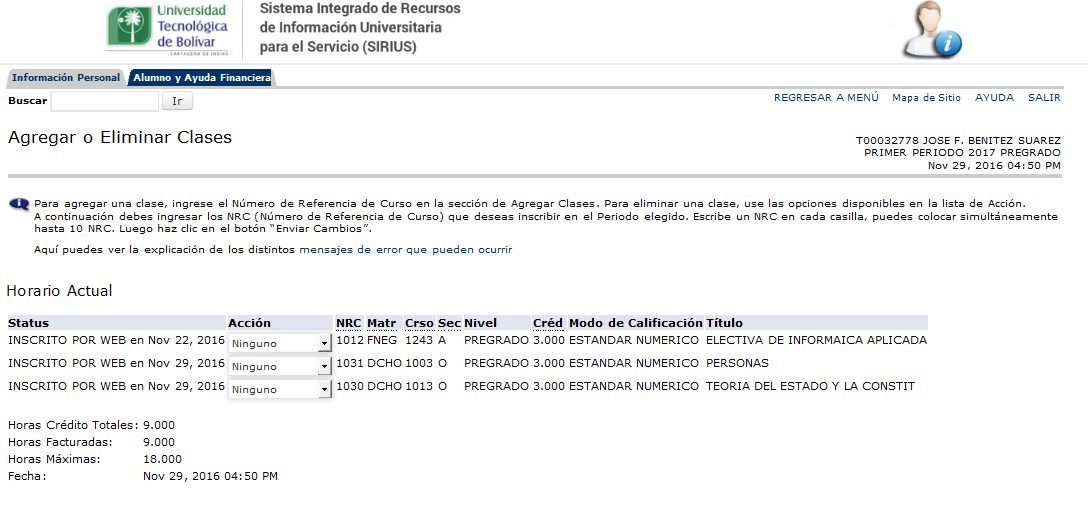 Cuando ya tengas completa tu inscripción con todos los cursos elegidos, verifícalos y revisa el total de créditos matriculados.
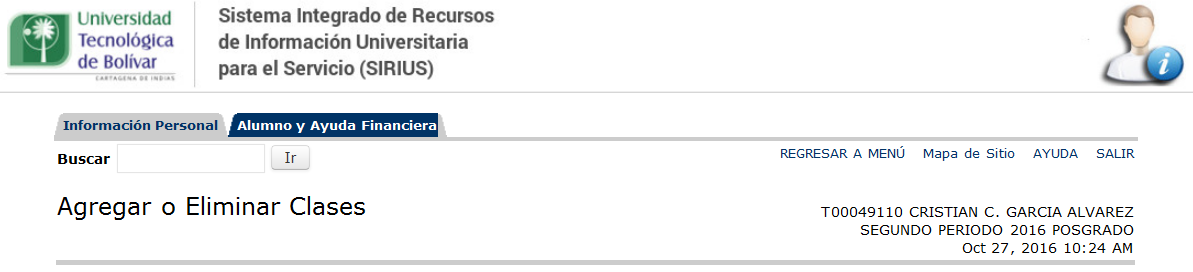 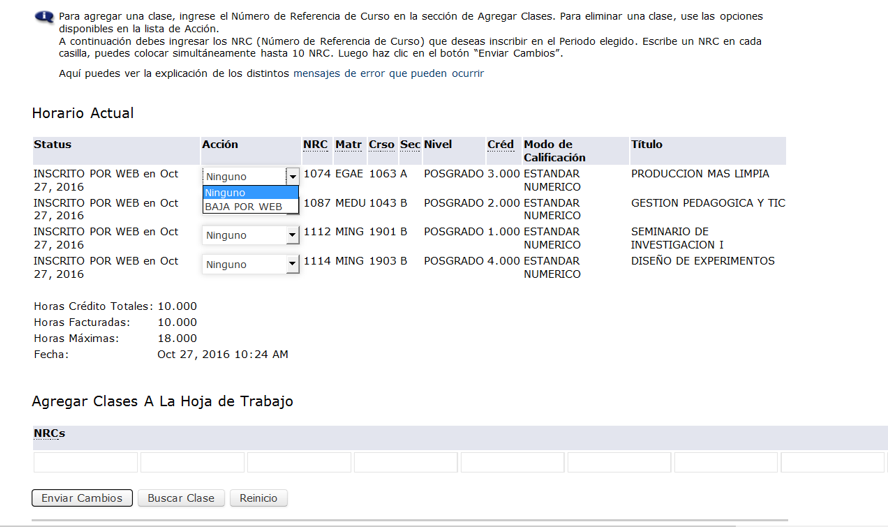 Para eliminar algún curso inscrito, ya sea porque te equivocaste al ingresarlo o porque ya no lo deseas cursar, escoge para ese NRC la opción “BAJA POR WEB ” en la columna Acción. 
Haz clic en el botón “Enviar Cambios”.
LISTADO DE POSIBLES ERRORES EN LA INSCRIPCION DE CURSOS
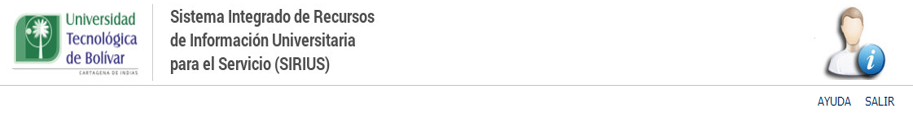 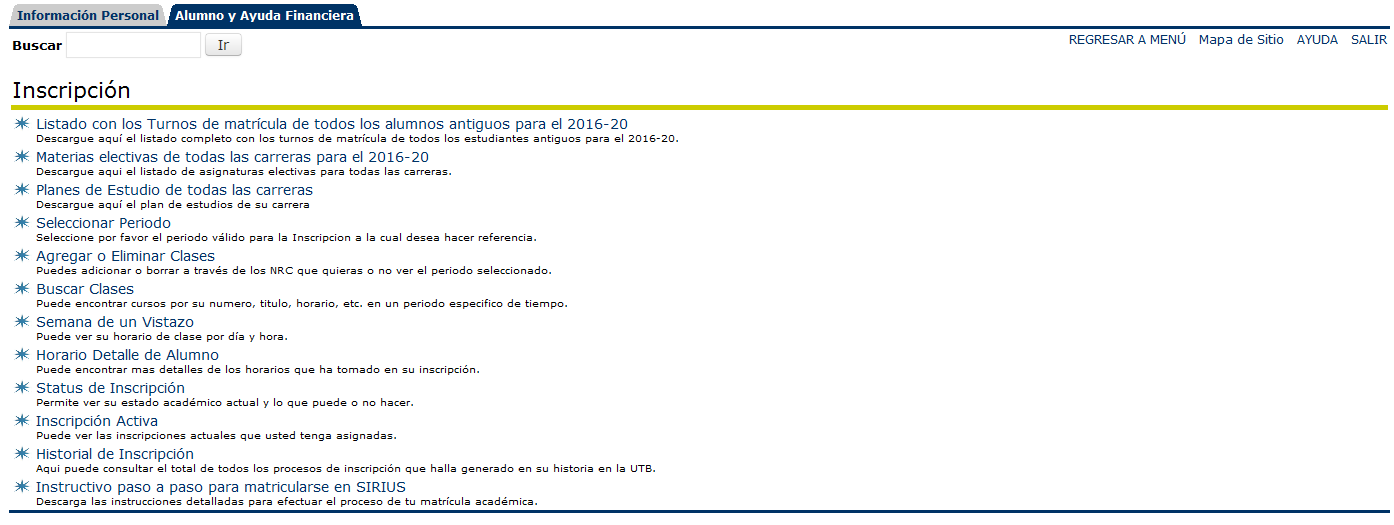 Luego de Inscribir los cursos puedes verificar tu horario por semana, en el menú Inscripción en la opción “Semana de un vistazo”.
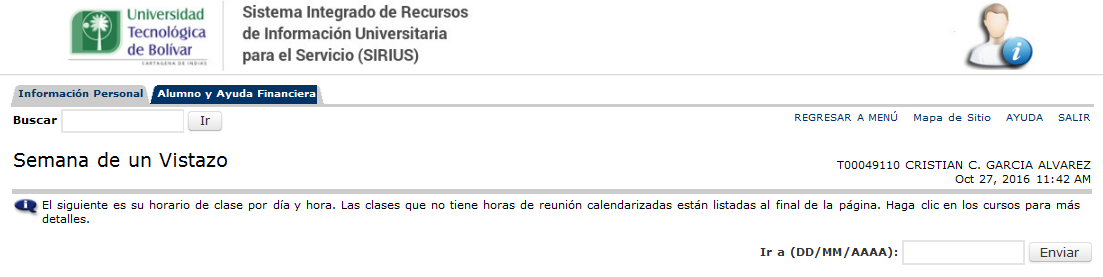 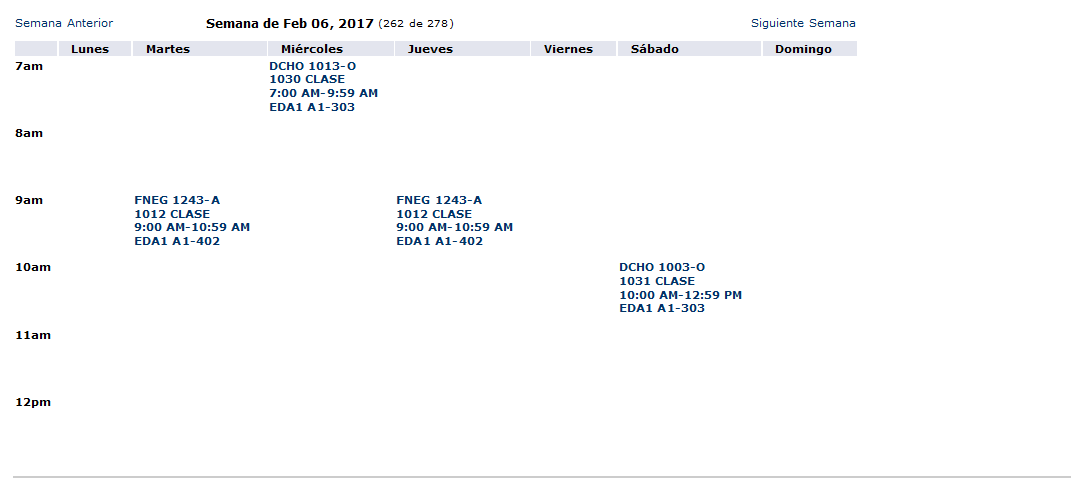 Así podrás ver tu horario semana a semana
Por seguridad, siempre que finalices tu sesión en SIRIUS, selecciona “Salir” para cerrarla.